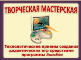 В сказочном лесу
Игра «Найди 10 отличий»
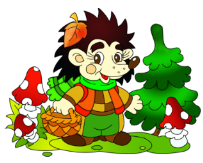 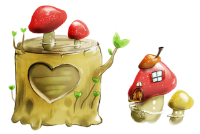 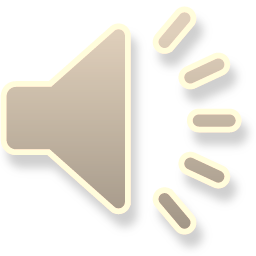 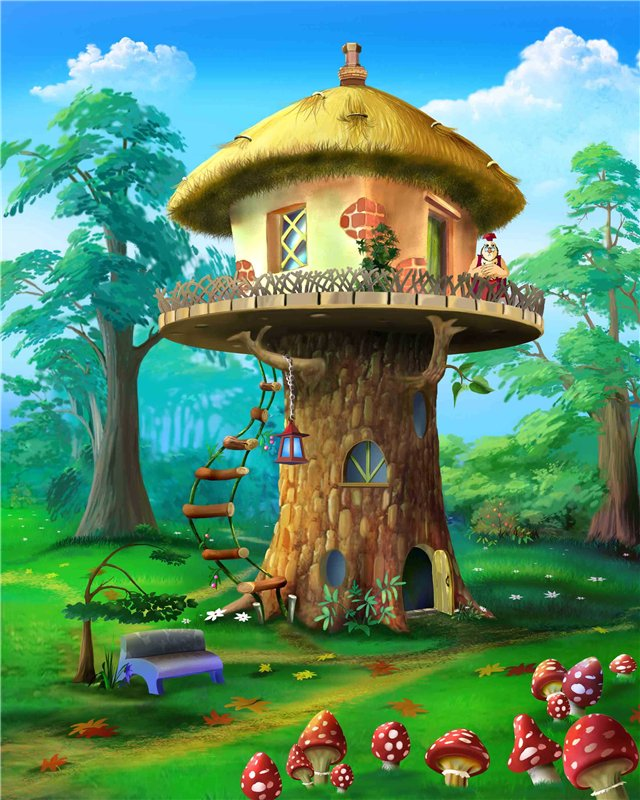 Правила игры
Рассмотри  левую и правую картинки.
Найди  10 отличий.
Сделай клики левой кнопкой мышки на  картинке слева по тем деталям, которых  нет на правой картинке.
Результат поиска – это отличие появится справа на картинке и отобразится сверху в виде мухомора.
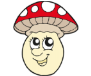 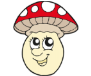 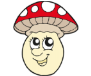 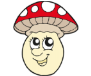 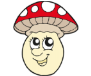 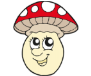 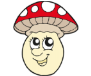 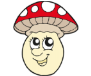 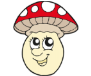 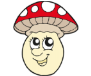 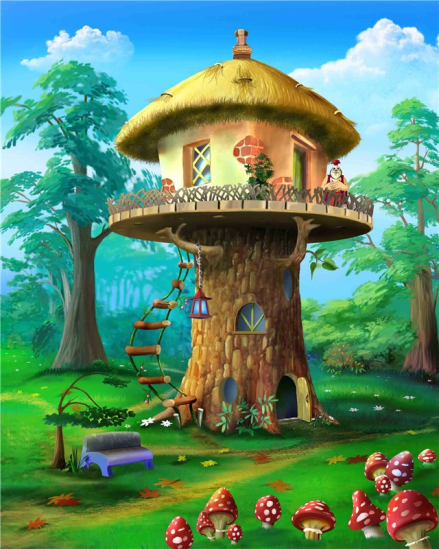 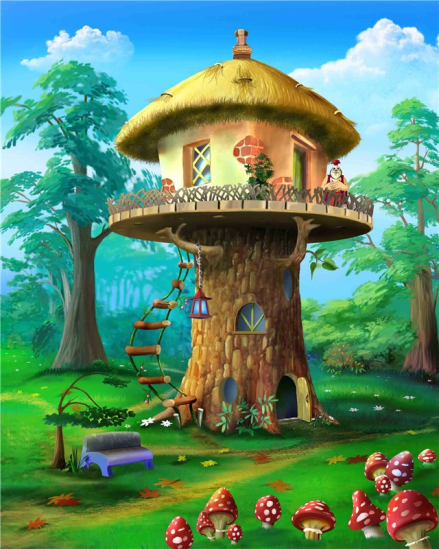 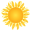 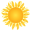 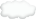 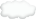 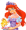 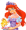 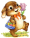 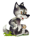 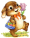 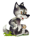 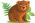 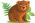 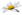 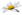 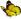 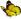 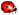 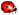 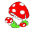 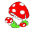 Интернет - ресурсы
Веточки берёзы
Грибы на пеньке
Сказочное дерево
Сказочный мухомор
Группа мухоморов
Медвежонок
Волчонок
Зайчонок
Солнышко
Ёжик в лесу
Облачко
Принцесса 
Бабочка
Ромашка
Божья коровка
Никулин Ю. А нам всё равно (минус)